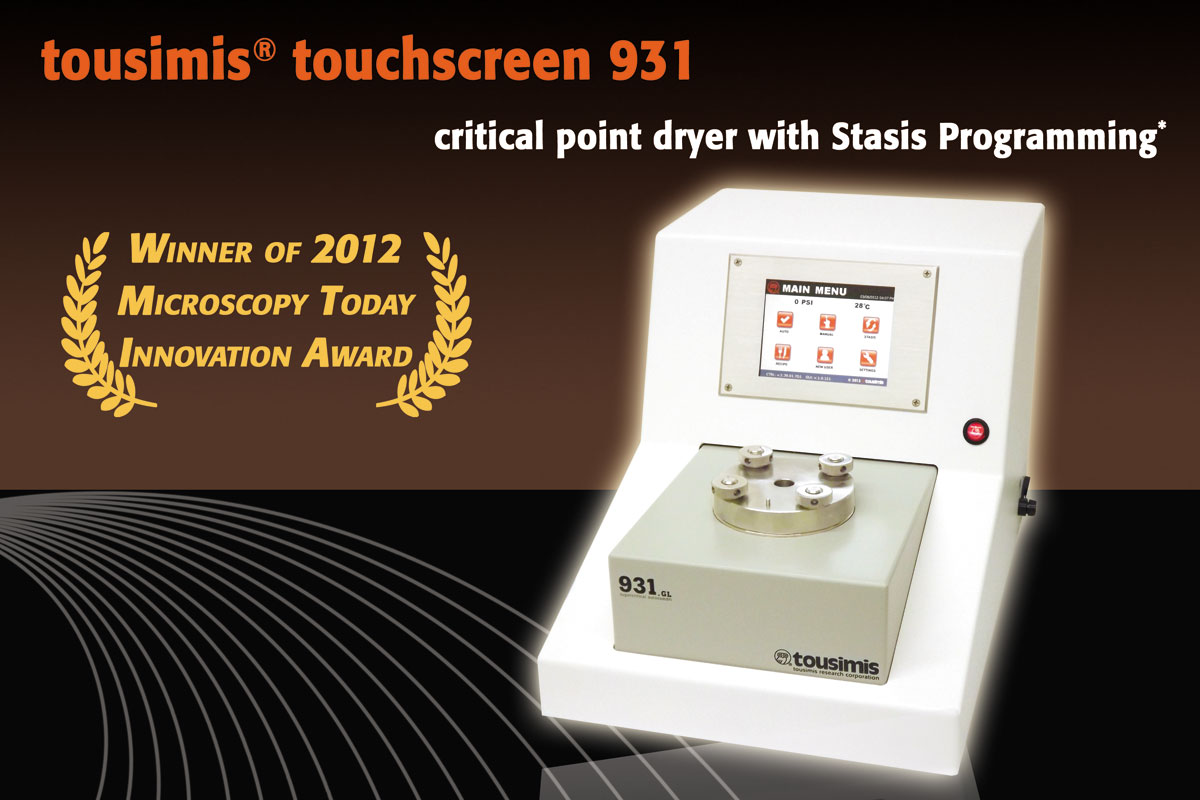 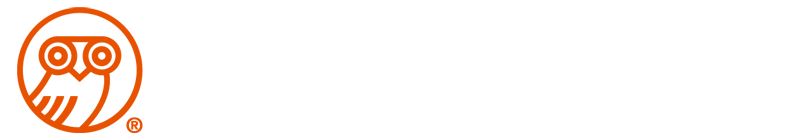 … ... Over 4 Decades of Leading the Way with CPD Quality and Innovations ...
Tousimis is a globally recognized manufacturer of highly reliableCritical Point Dryers.
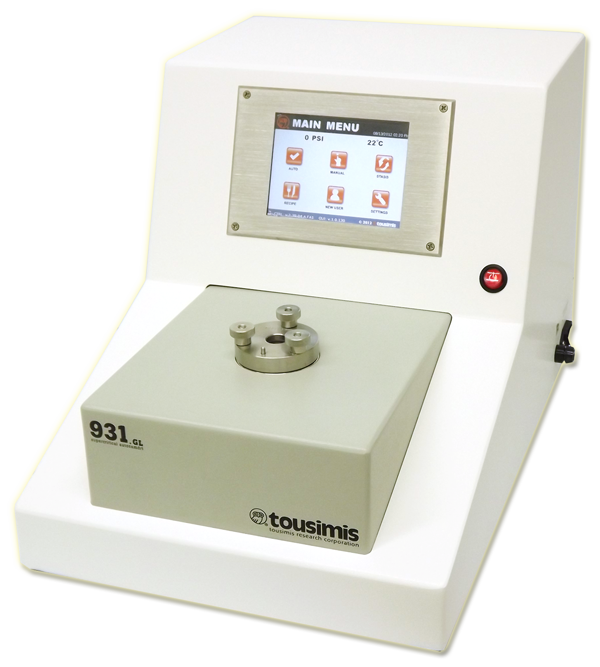 Autosamdri® 931 with 1.25” Chamber
Company History
1962   tousimis incorporated in Washington, DC by Dr. A.J. Tousimis
 1962-1972 tousimis staff works on NASA Apollo Project 
 1972   tousimis introduces 1st commercial CPD
 1978-79    1st US patents for Semi and Auto-CPD processing awarded
 1983   Introduces 1st LCO2 filtration supply system for CPD process
 1996   Delivers 1st MEMS CPD for 4” wafers
 2000   Delivers 1st MEMS CPD for 6” wafers
 2002   Receives patents for MEMS Supercritical CO2 Drying Apparatus
 2003   Delivers 1st MEMS Series C Stand alone CPD System for 6” wafers
 2004   Delivers 1st MEMS Series C Stand alone CPD System for 8” wafers
 2007   Develops line of GEL Holders
 2011   Develops line of Small Particle Holders
 2012   Autosamdri-931 wins Microscopy Today Award for Most Innovative  			   Sample Preparation award 
 2014  Delivers 1st GEL system with 931 control in an 8” Chamber   				         Configuration
Autosamdri ® -931 History
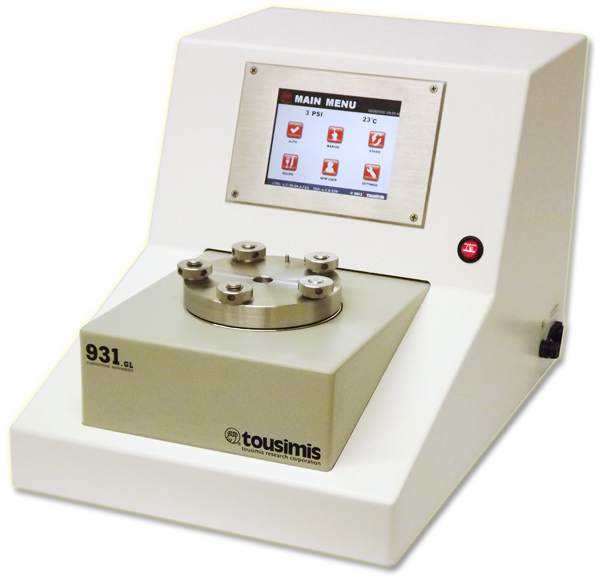 2011 Introduces next GenerationTouch Screen CPD

2012 Awarded Microscopy Today
Innovation Award
Autosamdri® 931 with 3.40” Chamber
Autosamdri® 931 Processes Delicately Preserves Micro & Nano 3-D Structure with Reproducibility.
Macrophages and Endothelial Cells
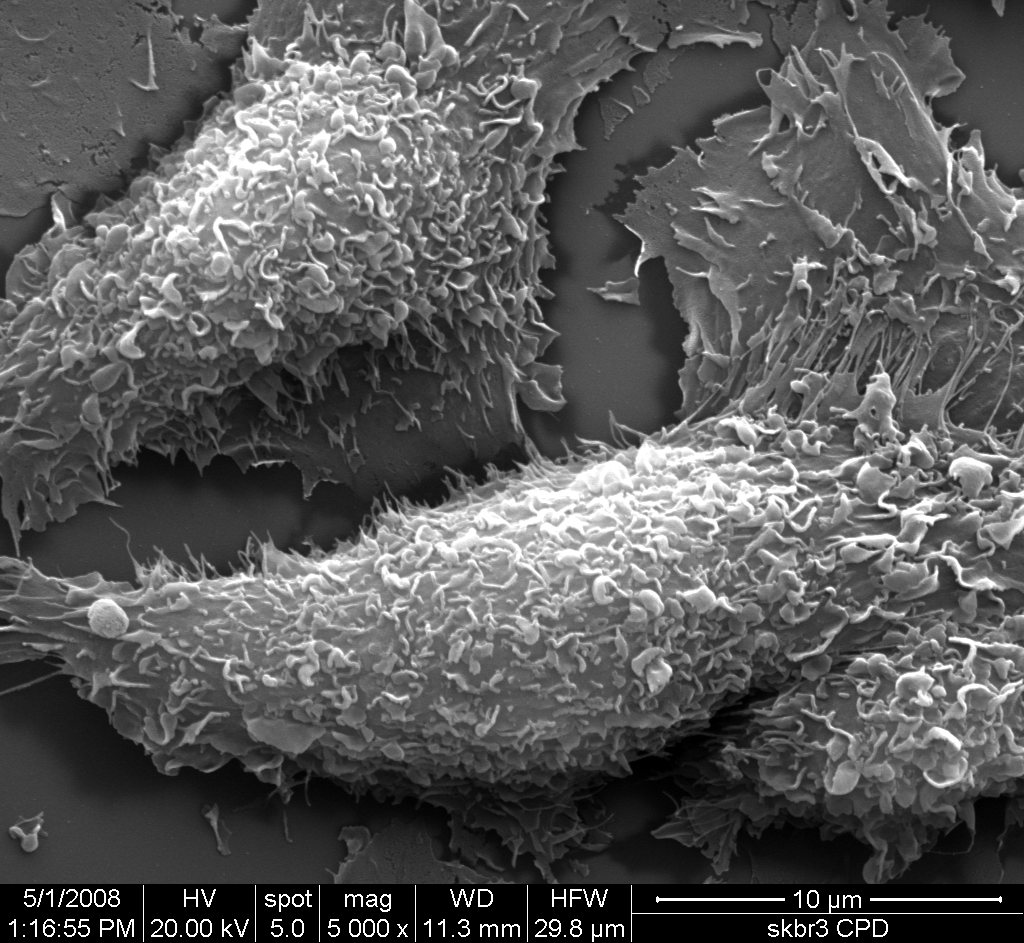 The University of Texas Health Science Center at Houston
Dr. Rita Serda / Kathryn Hodges
Autosamdri® 931 Unique Features
New Multi-Application Digital Critical Point Dryer
Patent Pending "Stasis Software" for Challenging Sample Types
Available in 1.25", 2.50" and 3.40" chamber sizes
Winner of 2012 Microscopy Today Innovation Award
Precision process control
Optional "Quick Release" sample holder (down to 2 µm in size)
Program and save custom recipes
Made in U.S.A.
Autosamdri®-931 Chamber Size Options
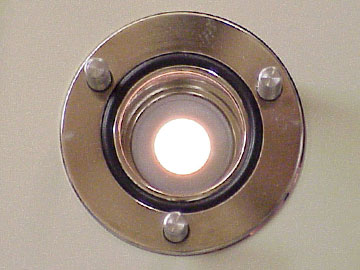 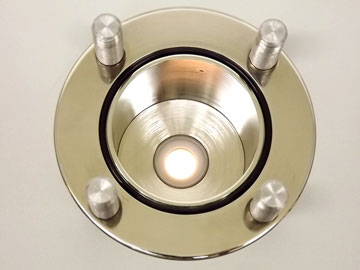 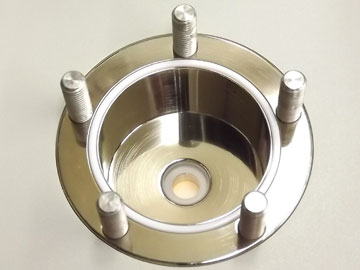 1.25” ID Chamber
2.50” ID Chamber
3.40” ID Chamber
Autosamdri® -931 Chamber Holder Capability
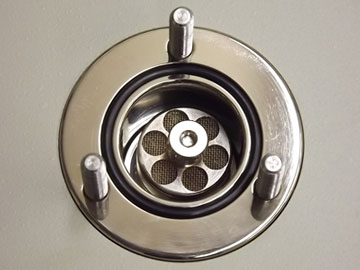 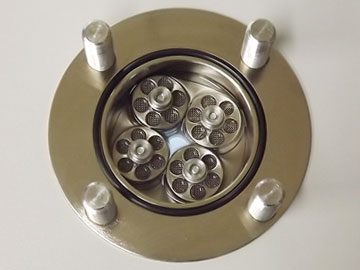 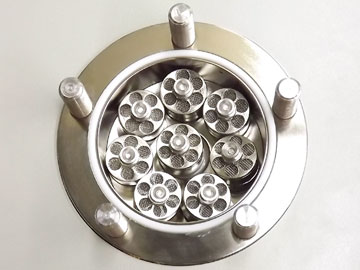 1.25” Chamber
with 1 Sample Holder
2.50” Chamber
with 4 Sample Holders
3.40” Chamber
with 8 Sample Holders
Autosamdri® -931 Chamber Insert Views
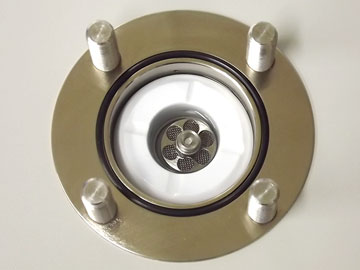 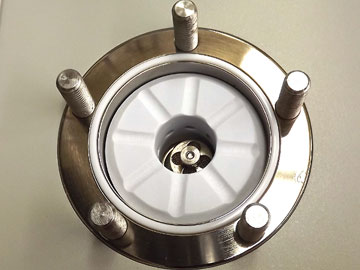 1.25”  I.D.
2.50” Chamber
with Chamber Insert
3.40” Chamber
with Chamber Insert
Patent Pending Stasis Software
Traditional tousimis® CPD Auto-Process Overview
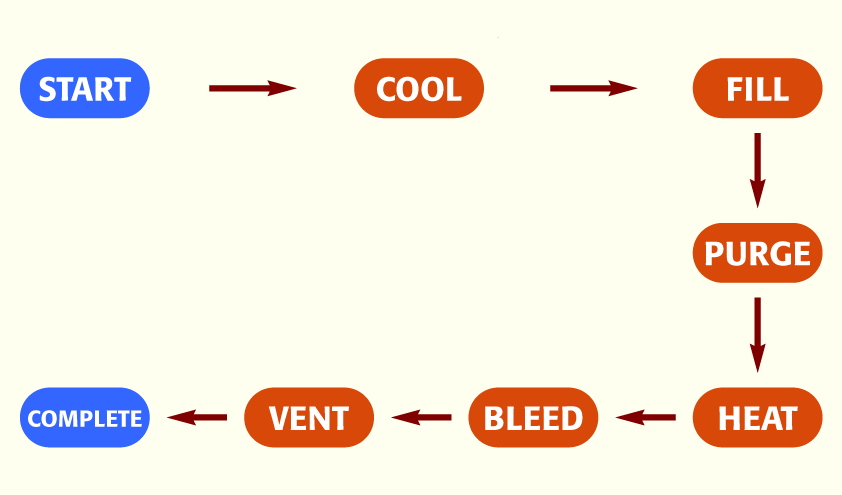 “Stasis” Process Overview
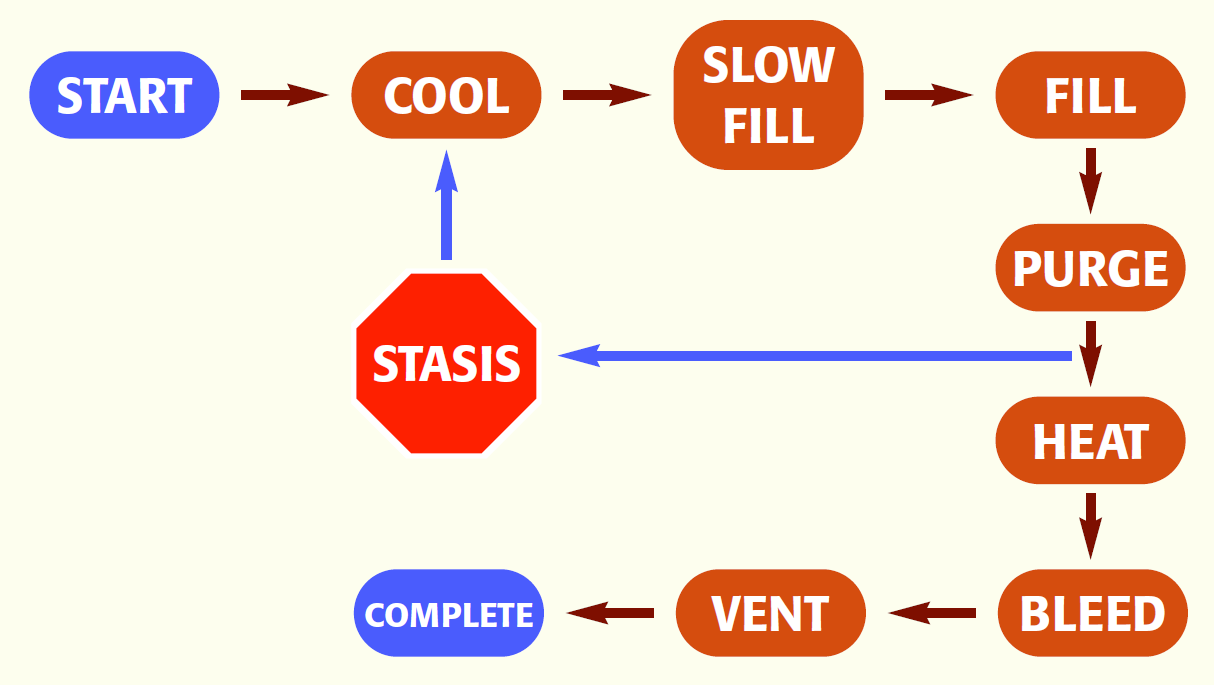 Over four decades of experience perfecting our technique with ground breaking design and patented firsts have created our present day technological edge.
Bacteria with Nanowires
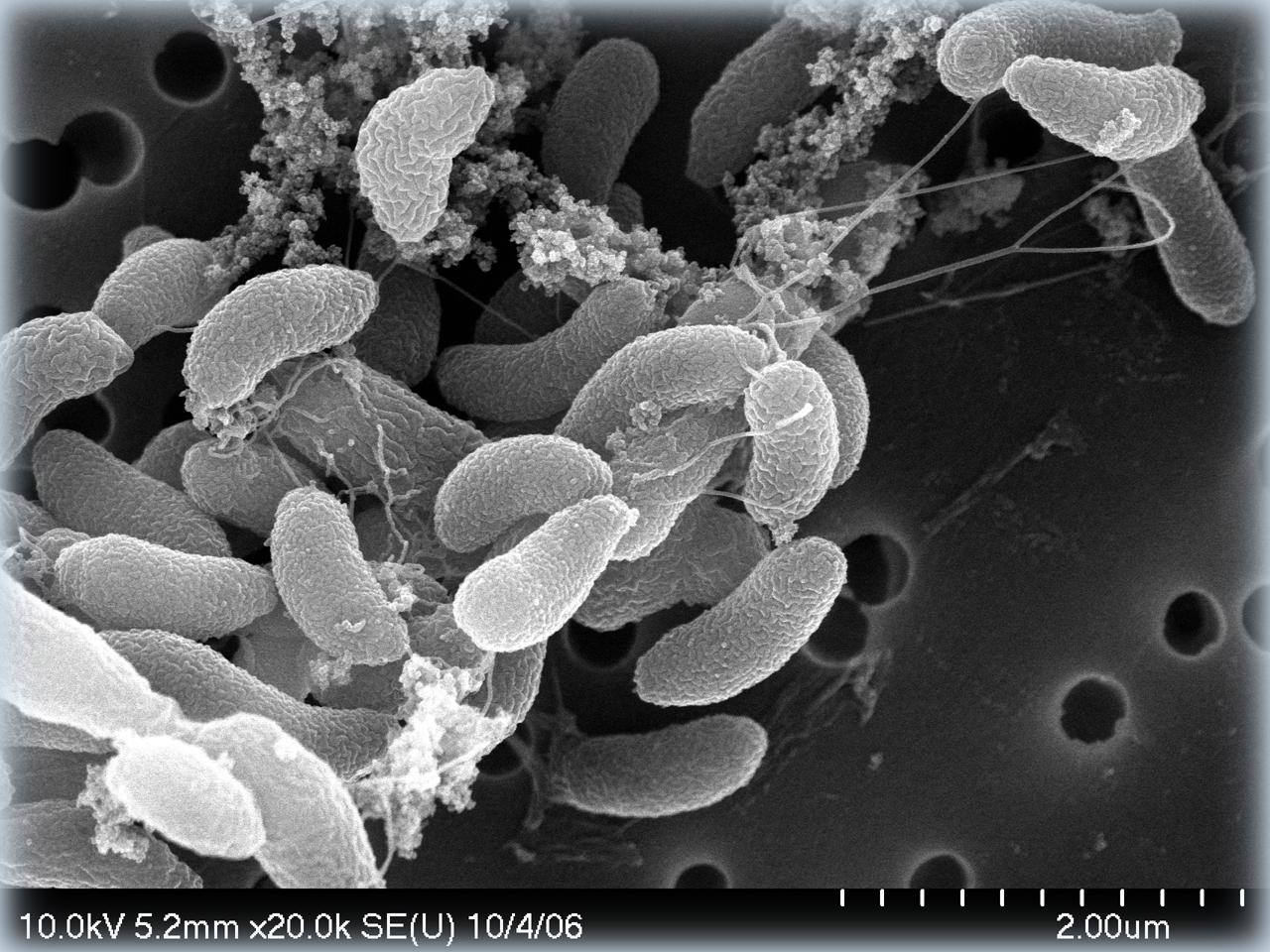 University of Missouri - EM Core Facility
Dwayne Elias
Autosamdri® 931 Additional Features
Autosamdri® 931 Applications:
Biological Samples
MEMS
Bio-MEMS
AeroGEL
Nano Particle
Carbon Nanotubes
Graphene
MOF
Others
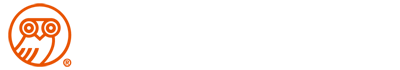 Structure of the cytoskeleton near a fibroblast
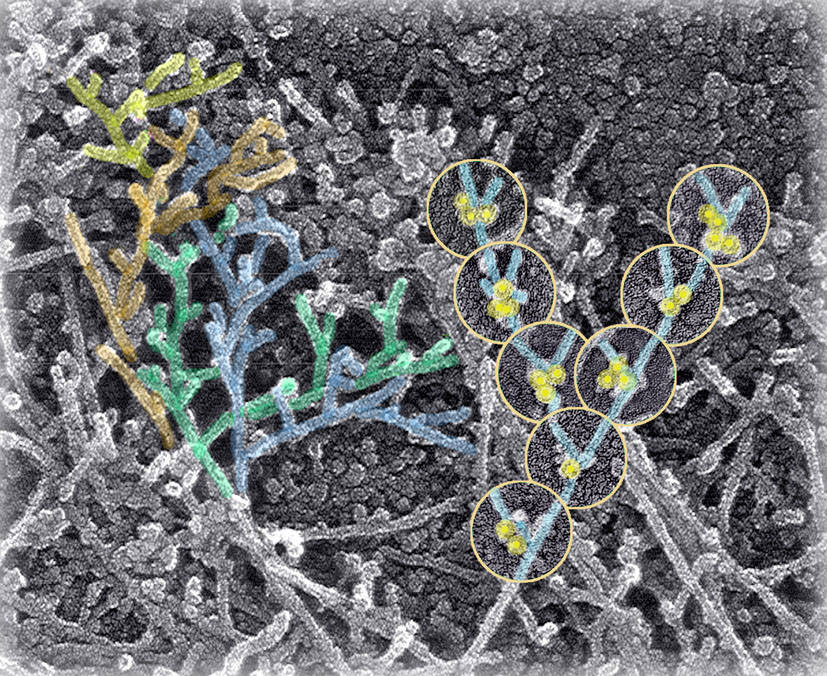 University of Pennsylvania, Philadelphia, PA
Prof. Tatyana Svitkina
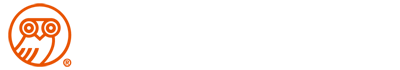 Silicon Microrobots   - Leg of robot
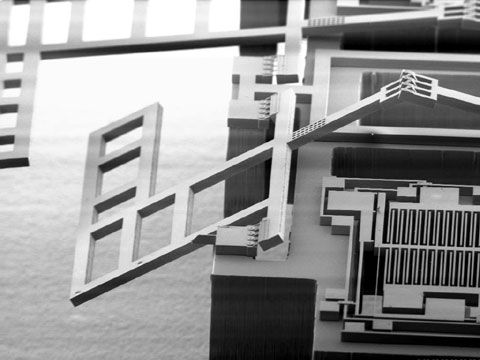 University of California at Berkeley and Micropropulsion Corp. USA
Seth Hollar and Anita Flynn
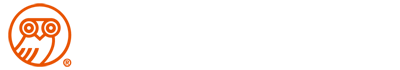 Thermal Actuated Actuators
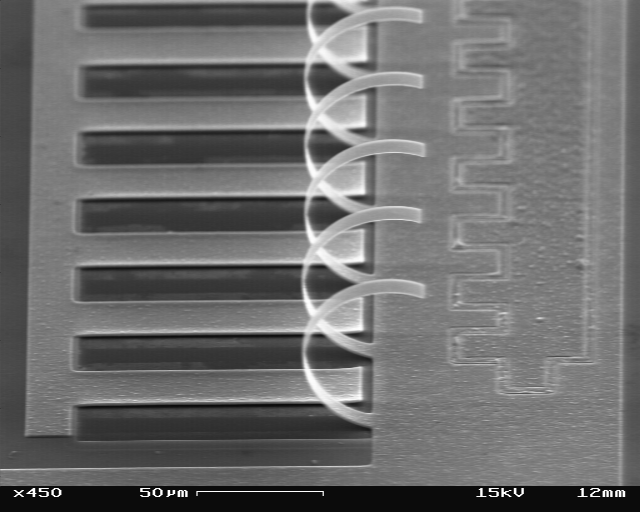 Université Catholique de Louvain
Nicolas André
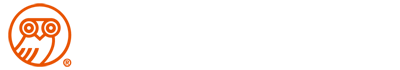 SAMDRIED™ vs. AIRDRIED Sol-Gel
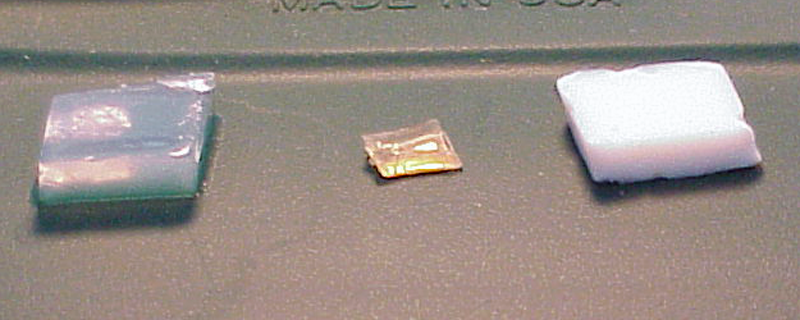 SOL-GEL
0.1% solids in H2O Alcohol Dehydration

SAMDRIED™
SOL-GEL
1.0% solids in H2O Alcohol Dehydration

AIRDRIED
SOL-GEL
1.0% solids in H2O Alcohol Dehydration

SAMDRIED™
Tousimis Research Corporation
Rockville, MD
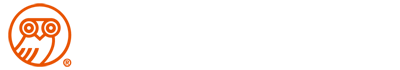 Failed attempts to get thick (~200 nm) and high repetitive(~ 500 nm) film
 Single thick e-beam resist
- Resist pattern collapsed each 
  other during drying process.
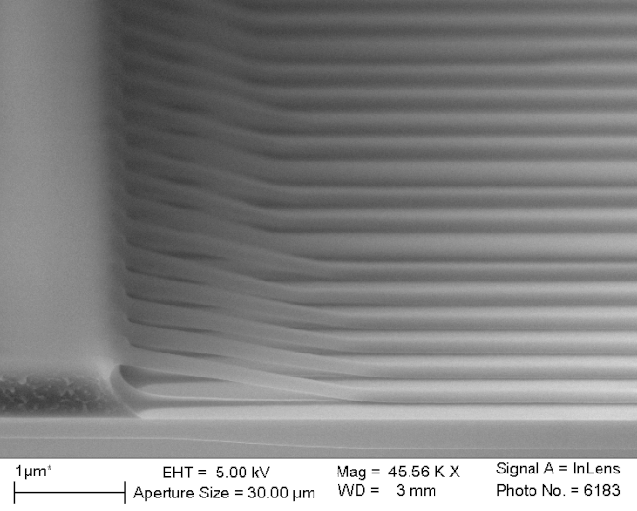 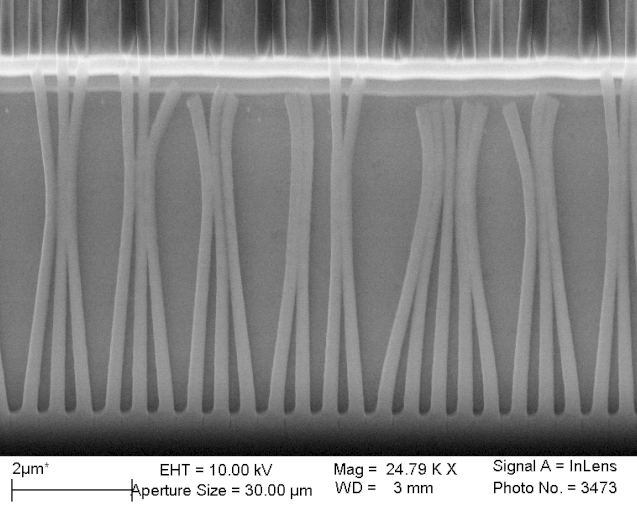  Bi-layer e-beam resist
- top resist pattern couldn't sustain
  and collapsed down.
NRL NanoFab - Washingtopn, DC
Chul-Soo Kim
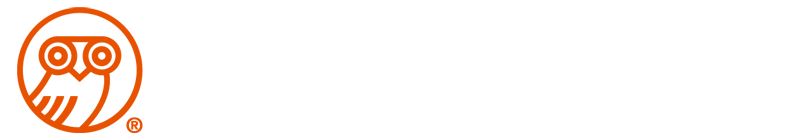 … ... Over 4 Decades of Leading the Way with CPD Quality and Innovations ...
Thank You!